МУНИЦИПАЛЬНОЕ ОБЩЕОБРАЗОВАТЕЛЬНОЕ УЧРЕЖДЕНИЕ                    СКНЯТИНОВСКАЯ ОСНОВНАЯ ОБЩЕОБРАЗОВАТЕЛЬНАЯ ШКОЛА
«Этапы большого пути
 маленькой школы»
Разработчики программы:

Новожилова Н.М - директор школы
Бакарева С.Н. - учитель начальных классов
Воробьёва О.Ю - учитель физкультуры
Виноградова М.П. - педагог-психолог, учитель истории
Крылова Е.В. - учитель начальных классов
Хромов Е.Н. – учитель физики
Хромова Е.А. – учитель математики
Чаркина Н.В. - учитель русского языка
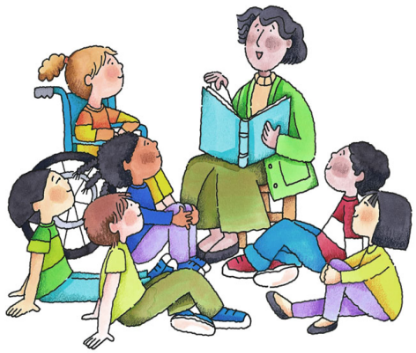 ШНСУ – победа или поражение?
2020 - 2021 год  -  знакомство с определением ШНСУ.
Погружение в теорию. 
Анализ. 
Целеполагание. 
Формирование школьной команды. 
Создание программы. 
Защита. 


2 место в региональном конкурсе программ перехода школы в эффективный режим работы. 
7 декабря 2020 года приказом департамента образования 
№ 308/01-04 нас признали региональной инновационной площадкой.
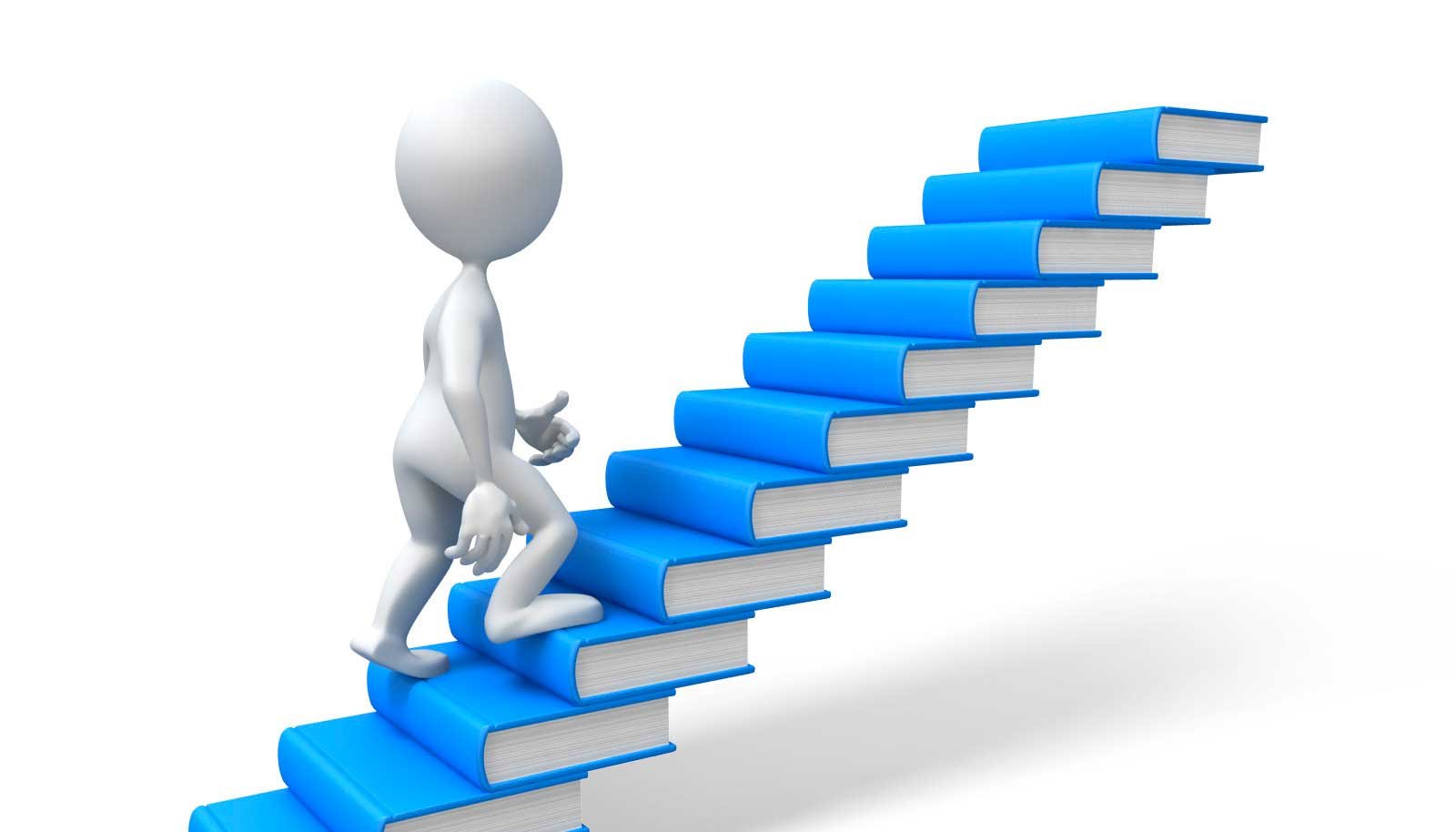 ШНСУ – победа или поражение?
Из опыта реализации Программы перехода школы в эффективный режим работы
   Программа перехода школы в эффективный режим работы содержит анализ текущей ситуации в школе. 
Из него следует, что проблема повышения качества образовательных результатов для школы является одной из важнейших, несмотря на отсутствие неуспевающих.

             Итоги успеваемости и качество знаний обучающихся
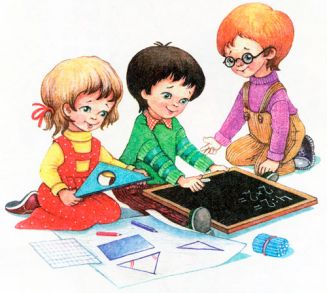 ШНСУ – победа или поражение?
Если рассмотреть в разрезе  уровней образования, то будет видно, что процент качества в основной школе  выше, чем в начальной. Много зависит от подбора учащихся,   велик «вес» каждого обучающегося в процентном отношении (без учета 1 класса, детей с ОВЗ). В сельской малокомплектной школе результаты каждого обучающегося сильно влияют на результаты деятельности школы в целом. Прогнозируемое снижение качества знаний, рост обучающихся со слабыми способностями, низкой мотивацией, испытывающих трудности в обучении, определили приоритетные  направления работы по реализации Программы перехода  школы в эффективный режим работы.
Приоритет 1. Качество результатов образовательной деятельности.
                                        Приоритет2. Поддержка профессионального
                                         развития педагогов.    
                                         Приоритет 3. Создание среды для
                                         индивидуального сопровождения обучающихся.
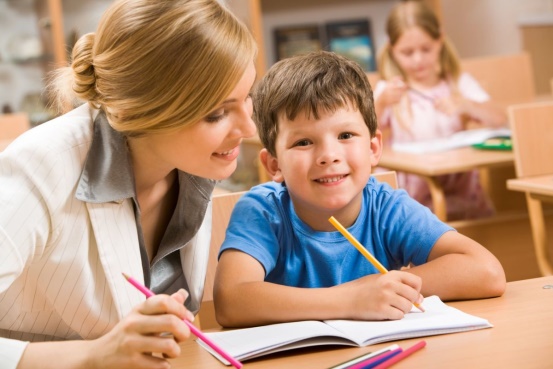 ШНСУ – победа или поражение?
Была создана рабочая группа по разработке инновационного продукта. Проанализировали источники, опыт других ОО  для «изучения» успешных практик по переходу в эффективный режим работы.  Определили ведущий приоритет: Индивидуальное сопровождение всех участников образовательных отношений.  
 Родился ряд подпроектов для реализации Программы:
Индивидуальное сопровождение обучающихся
Поддержка профессионального развития педагогов
Внедрение педагогической стратегии Смысловое чтение
Образовательная среда: как условия сделать возможностями
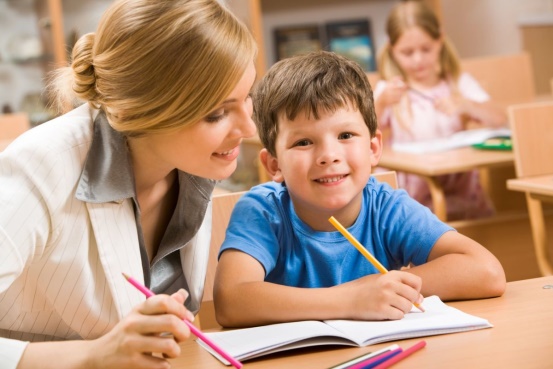 Индивидуальное сопровождение обучающихся
Таким образом наш «недостаток» - нашу малочисленность мы превратили  в «достоинство», осуществление индивидуального подхода в обучении стало приоритетным. 
Численность обучающихся школы на 2021-2022 и 2022-2023                      учебный год
Индивидуальное сопровождение обучающихся: Шаг 1. Погружение.
Все педагоги школы прошли   в 2020-2021 учебном году ППК «Стратегии управления качеством образования в школе», включающий модуль «Школьная модель профилактики и коррекции трудностей в обучении у обучающихся с рисками школьной неуспешности».
 На заседаниях педагогических советов, методических объединений педагогов, семинарах изучены методические рекомендации  по организации образовательной деятельности с обучающимися, испытывающими трудности в освоении образовательной программы. Проанализированы теоретические источники и опыт других образовательных                           организаций.
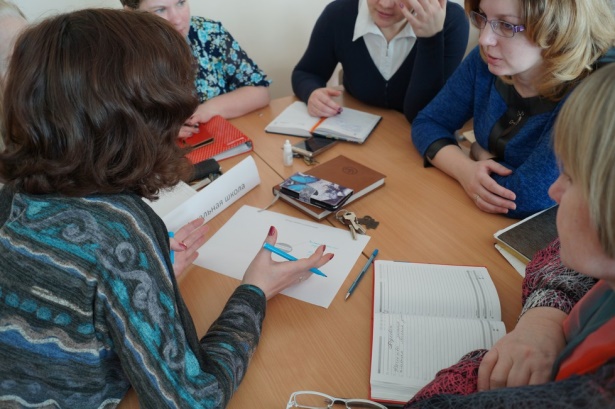 Индивидуальное сопровождение обучающихся: Шаг 1. Погружение.
16 февраля 2020-2021 года   на базе школы был проведен выездной психолого педагогический консилиум совместно с Центром «Содействие» для оказания помощи обучающимся, испытывающим трудности в обучении. Специалистами Центра «Содействие» -  логопедом, дефектологом, педагогом-психологом обследованы обучающиеся с 1 по 6 класс. Получены рекомендации по индивидуальному сопровождению. 
      3 обучающихся направлены на ПМПК и получили статус детей с ОВЗ. 
 Была создана и начала наполняться копилка активных методов обучения «Учительские фишечки» .
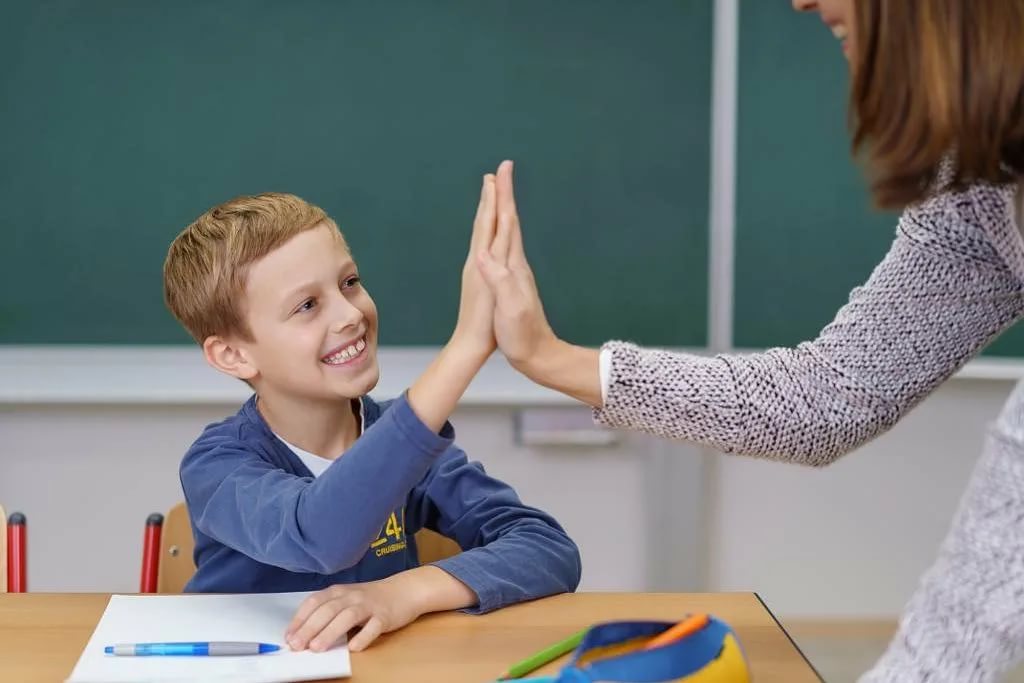 Индивидуальное сопровождение обучающихся: Шаг 2. Движение
1. Пакет нормативных документов:
     Для достижения поставленных целей, данная работа была приведена в систему:
 В 2021-2022 учебном году принята Программа работы с обучающимися с рисками учебной неуспешности. 
 Педагогическим коллективом была разработана дорожная карта внедрения   модели системы профилактики и коррекции трудностей в обучении у обучающихся с рисками школьной неуспешности  
Ежегодно разрабатывается план мероприятий по повышению образовательных результатов,  он включает в себя планирование работы учителей школы по повышению уровня успеваемости и качества знаний  обучающихся. 
Педагогом-психологом разработана Программа психолого-педагогического сопровождения обучающихся, имеющих трудности в обучении, содержащая    рекомендации родителям и педагогам о способах преодоления неуспеваемости у учащихся.
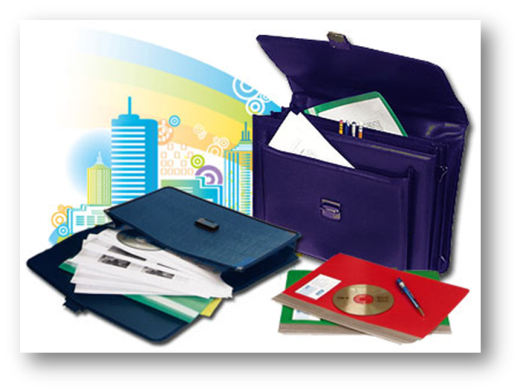 Индивидуальное сопровождение обучающихся: Шаг 2. Движение
2. Пакет учебно- методической документации
           К категории детей с трудностями в обучении относятся дети, испытывающие в силу различных биологических и социальных причин стойкие затруднения в усвоении образовательных программ при отсутствии выраженных нарушений интеллекта, отклонений в развитии. 
       Реализация  модели оказания помощи обучающимся, у которых уже имеются трудности в обучении предполагает использование трех постепенно углубляющихся этапов индивидуализации обучения,   включающих ряд обязательных форм организации такой работы:
индивидуальное планирование в рамках основных занятий (работа на уроке, занятиях по ВУД)
дополнительные занятия в малых группах и индивидуальные занятия.
психологическая коррекция выявленных психологических дефицитов.
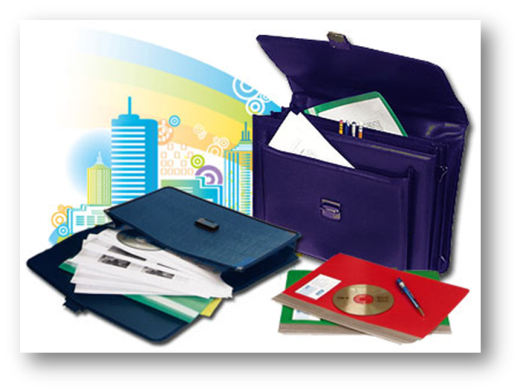 Индивидуальное сопровождение обучающихся: Шаг 2. Движение
2. Пакет учебно- методической документации
 На первом этапе индивидуализации обучения учитель планирует индивидуальную работу с обучающимися, испытывающими трудности в обучении на каждом этапе урока. Эта работа осуществляется в рамках действующего расписания уроков, не требует внесения изменений. Она возможна благодаря малой наполняемости классов (от 2 до 4 человек), отсутствию спаренных уроков в основной школе.

На втором этапе индивидуализации обучения опираясь на листы индивидуальных достижений,  индивидуальные карты развития ребёнка  учителя- предметники проводят дополнительные занятия с учащимися по ликвидации выявленных пробелов в знаниях. Данная работа проводится по расписанию консультационных дней, обучающиеся могут просто прийти и получить консультацию или по договоренности с учителем .
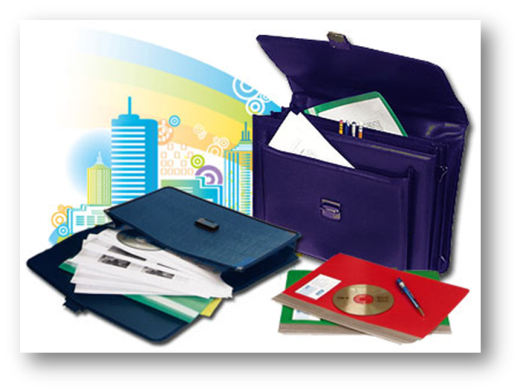 Индивидуальное сопровождение обучающихся: Шаг 2. Движение
2. Пакет учебно- методической документации

 На третьем этапе индивидуализация обучения предполагает совместную работу классного руководителя и педагога-психолога по организации занятий с целью корректировки выявленных психологических дефицитов. Она осуществляется по расписанию ИКЗ для группы детей с ОВЗ, по гибкому «Расписанию по требованию», проводимому по пятницам  «Дню открытых дверей» кабинета педагога-психолога".
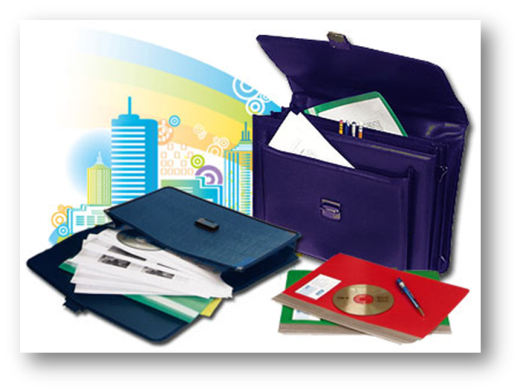 Индивидуальное сопровождение обучающихся: Шаг 2. Движение
3. Оценочные процедуры и средства
   Данная информация представлена в Разделе 6 Программы перехода в эффективный режим работы «Оценочный раздел» 
  Дополнительно учителями-предметниками были разработаны и ведутся:
 Листы достижений предметных результатов обучающимися  на каждом уроке 
 Дидактические материалы для систематизации знаний и  выявления пробелов в знаниях по темам 
 Индивидуальные карты достижений учащегося по предмету   (история, математика)
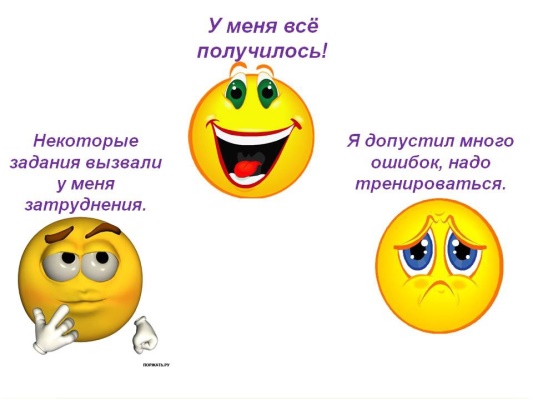 Индивидуальное сопровождение обучающихся: Шаг 2. Движение
3. Оценочные процедуры и средства
Проведен мониторинг выявления учащихся с высокими рисками неуспешности в обучении
Заседание рабочей группы по реализации проекта проводятся не реже 1 раза в месяц.
Не менее одного раза в четверть проводится совещание при директоре по  оценке текущей ситуации. 

    Главное для нас – это динамика образовательных результатов каждого обучающегося относительно самого себя, личностный рост. Именно этого мы пытаемся добиться, имея в контингенте большинство обучающихся со слабыми способностями, испытывающими трудности в обучении.
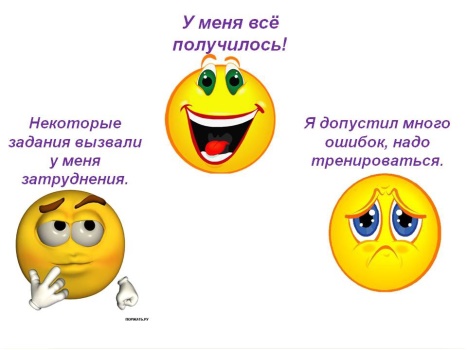 Индивидуальное сопровождение обучающихся: Шаг 2. Движение
4. Методические материалы и разработки занятий
   Проектируя и планируя будущий урок, учитель должен чётко себе представлять, на каком из его этапов какая работа будет проведена с учениками, испытывающими трудности в освоении ОП и неуспевающими школьниками, какая помощь им будет оказана, а после его окончания (во время самоанализа урока) анализировать свои действия с точки зрения того, в какой мере они способствовали продвижению неуспевающих школьников. В зависимости от этапа её формирования работу педагога на уроке можно условно разделить на два уровня: 
1) работа, направленная на профилактику неуспеваемости  
2) работа, собственно по оказанию помощи ученикам, испытывающим трудности в освоении ОП и неуспевающему ученику на уроке   
   Некоторые приёмы работы учителей по профилактике неуспеваемости на различных этапах урока:
       Груздова М.П. история 6  класс
       Чаркина Н.В. Русский язык  Урок-сказка 6 класс
                              Русский язык Урок «Без лица»
        Хромов Е.Н. Задания на формирование функциональной грамотности  8 класс
   Основа: активные методы обучения, деятельностный подход. 
 Продолжает пополняться методическая копилка «Учительские фишечки»
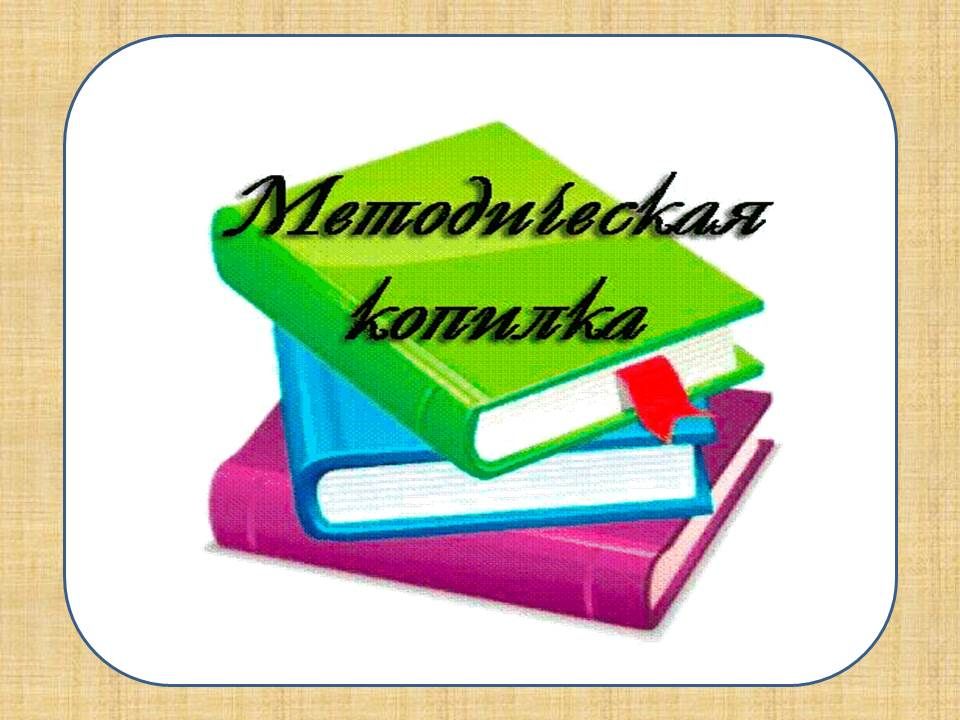 Поддержка профессионального развития педагогов
Работа в творческих группах
Выявление профессиональных 
дефицитов
Индивидуальный план ПК
ПЕДАГОГ
Трансляция опыта «Индивидуальное 
сопровождение обучающихся»
Поддержка профессионального развития педагогов
Все педагоги школы дважды прошли  исследование профессиональных дефицитов педагогов в программе testing.iro.yar. 

 Общий тест для руководителей и педагогов организаций по оценке профессиональных компетенций, с последующим анализом полученных данных.

 Проведено МО на тему «Целеполагание».

Индивидуальный план ПК каждого педагога с учетом результатов тестирования, выявленных профессиональных дефицитов.

 Проведен месячник открытых уроков с использованием «западающих» технологических компетенций.
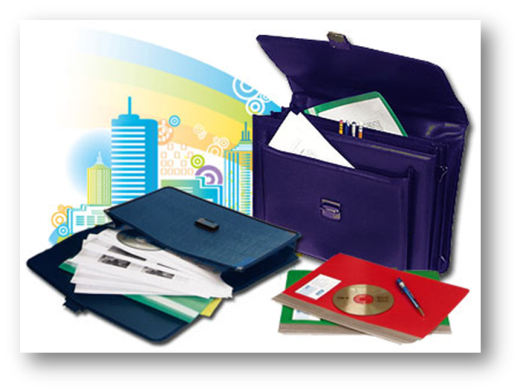 Внедрение педагогической стратегии «Смысловое чтение»
Определена единая методическая тема на основе выбранной педагогической стратегии «Смысловое чтение». В соответствии с данной темой  скорректировнны методические темы учителей.  

   Разработаны курсы ВУД «Смысловое чтение», «Читаем, думаем, размышляем», «Функциональная грамотность»

     Создаётся методическая  копилка   приемов обучения чтению

      В рабочих программах по всем общеобразовательным предметам отражена деятельность по обучению чтению и повышению читательской компетентности.
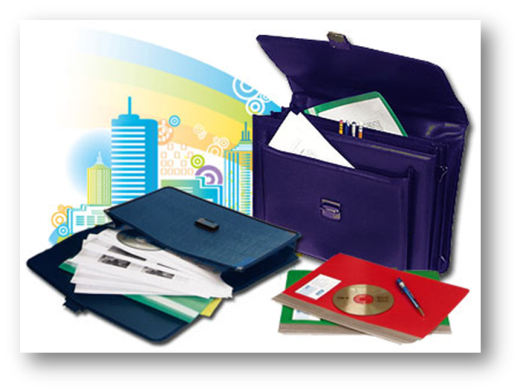 ШНСУ – победа или поражение?
«Живое» управление
СМЫСЛОВОЕ ЧТЕНИЕ
Активное  взаимодействие и сотрудничество
Образовательная среда
Учение – центр  школьной деятельности
Профессиональное развитие педагогов
Шаг 3. Преодоление
Что необходимо улучшить?
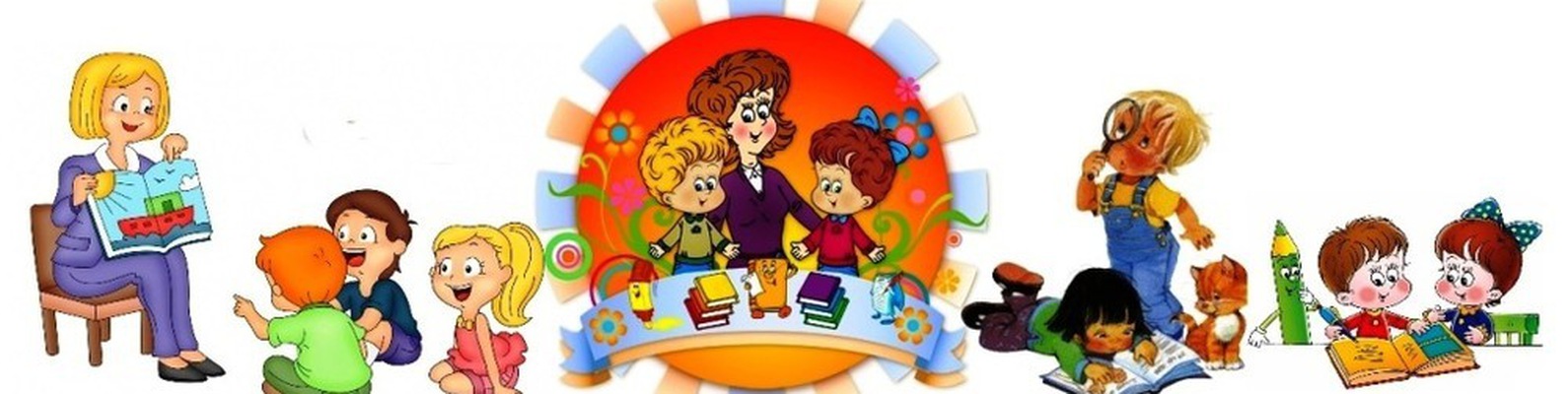 Шаг 4. Восхождение
Продолжать свой путь, не останавливаться на достигнутом.
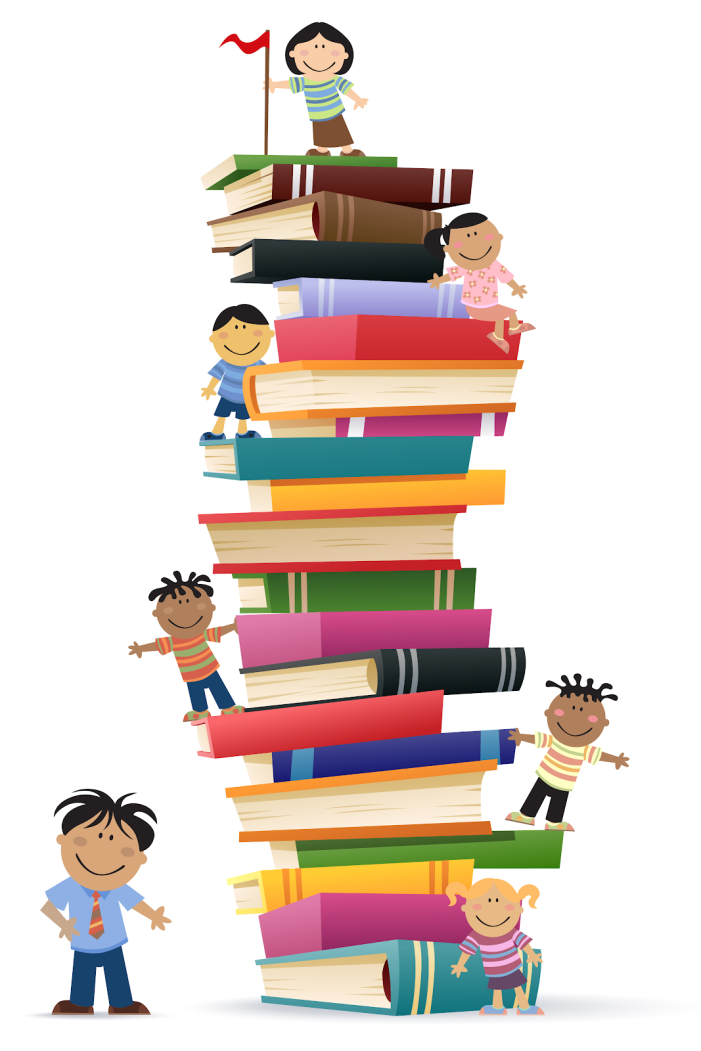 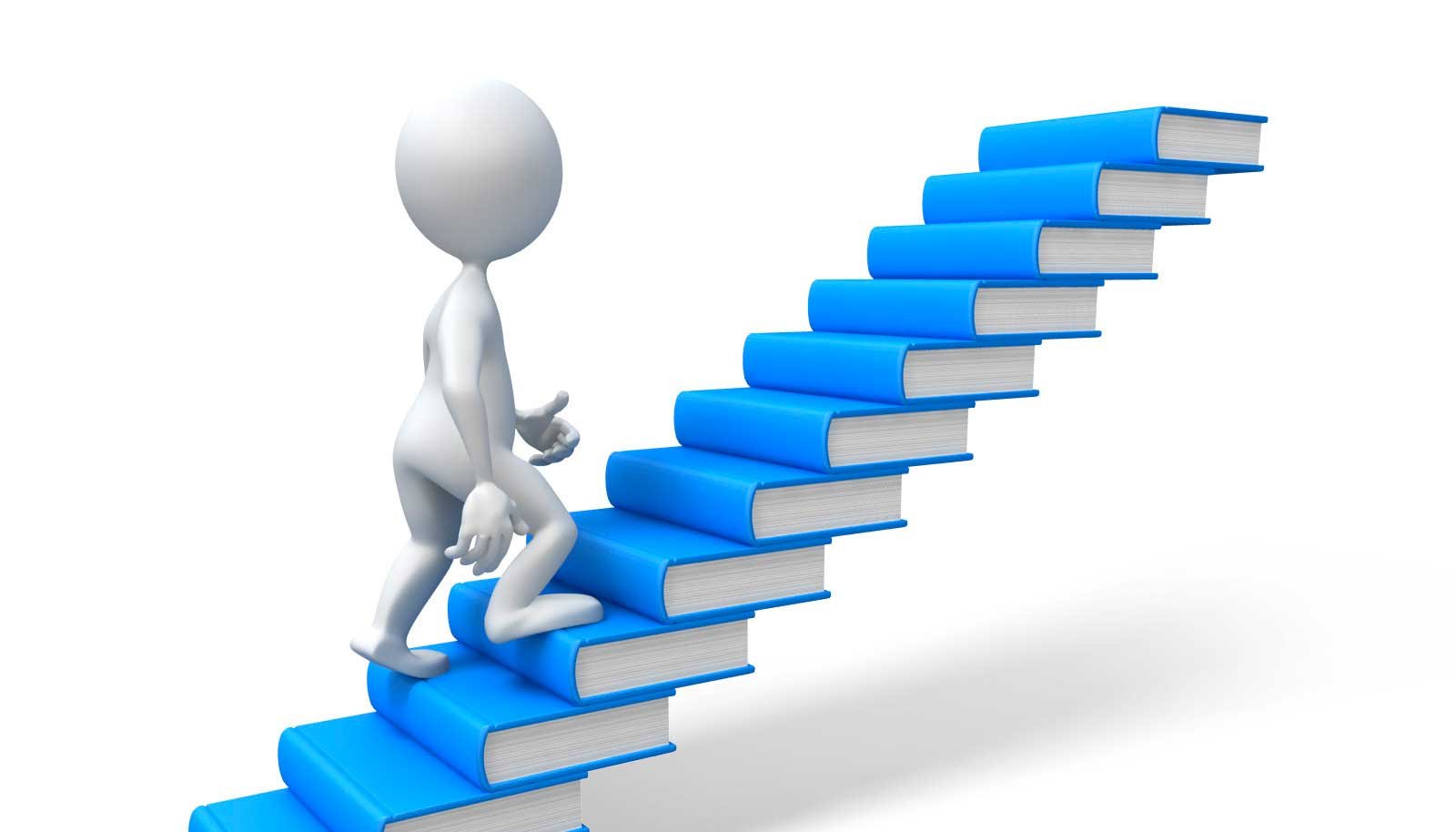 СПАСИБО 
за внимание!
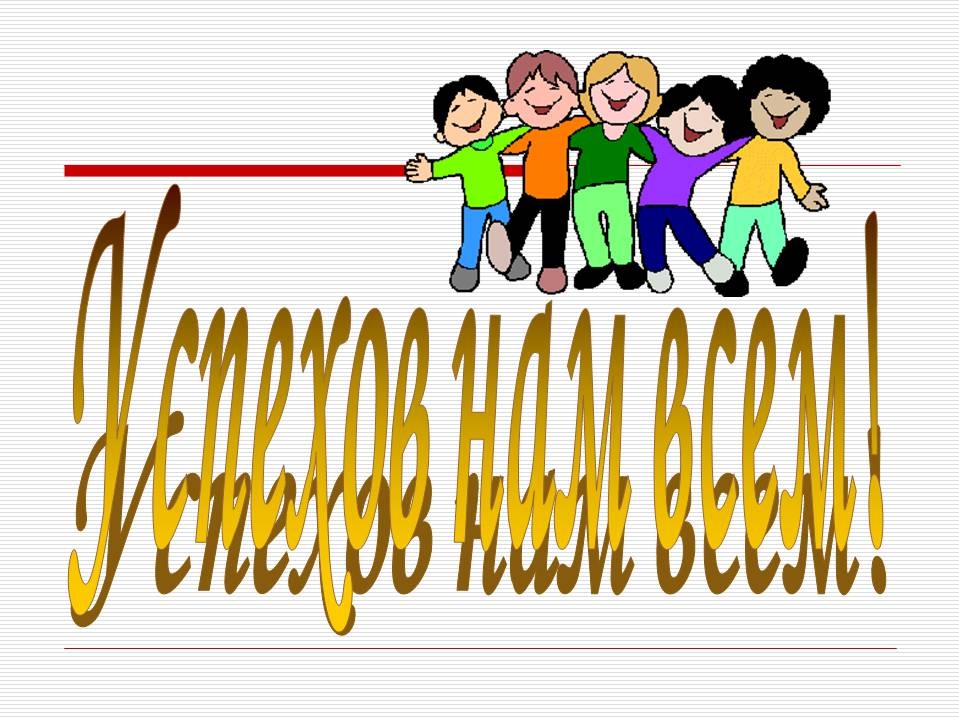